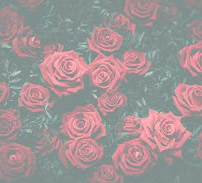 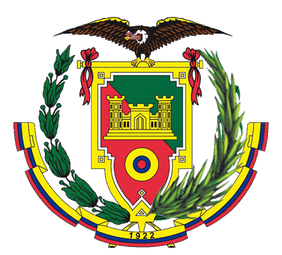 CARRERA DE COMERCIO EXTERIOR Y  NEGOCIACIÓN INTERNACIONAL
Análisis del sector exportador de  rosas subpartida 0603.11.00.00 bajo la  certificación de comercio justo al  mercado de Estados Unidos en el
periodo 2014-2019
Carolina Pillajo - Tatiana Rumiguano
Resumen
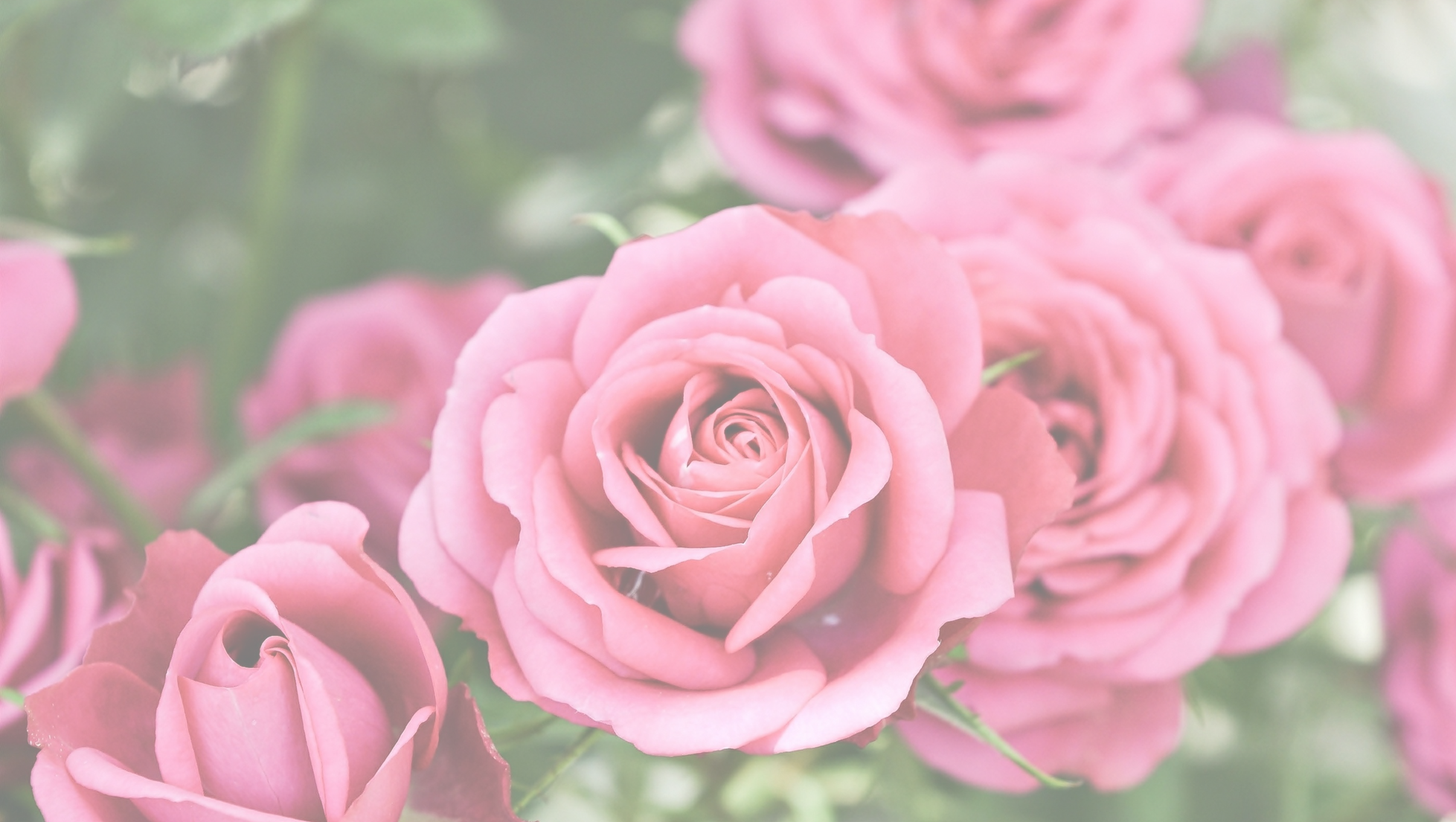 En esta investigación se plantea analizar la oferta  exportable de rosas ecuatorianas correspondiente a la sub  partida 0603.11.00.00 bajo la certificación de Comercio  Justo al mercado estadounidense y presentar un análisis de  direccionamiento estratégico a través de la herramienta  DAFO y CAME para el sector florícola luego de observar  los factores externos e internos que inciden en el proceso  de exportación y la relevancia de la certificación de  Comercio Justo en el mismo.
Palabras Clave:


·COMERCIO JUSTO
·MERCADO  ESTADOUNIDENSE
·SECTOR FLORÍCOLA
·SECTOR  EXPORTADOR
Arbol del Problema
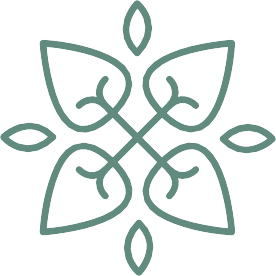 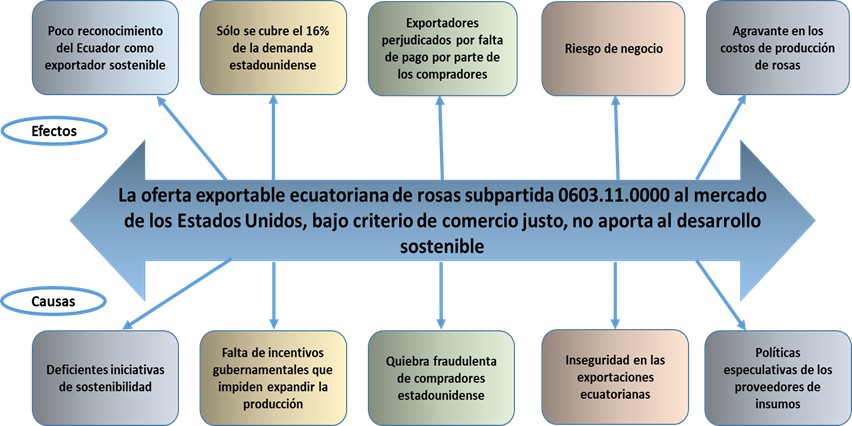 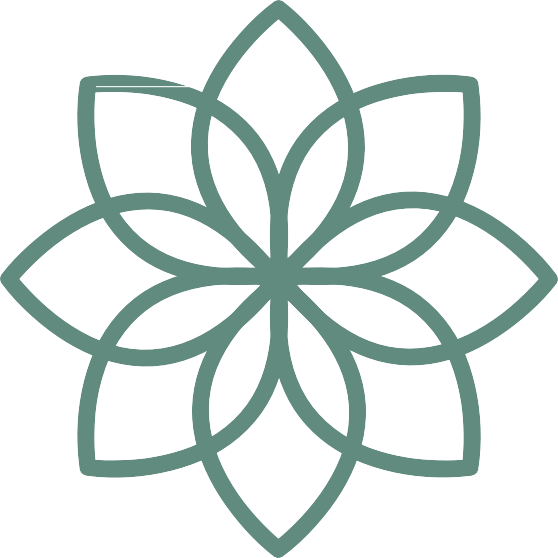 IMPORTADORES - POTENCIAS MUNDIALES
Estados Unidos y Europa encabezan lista de compradores del producto


PRODUCTO DE POTENCIAL INTERNACIONAL
Carcteristicas de calidad, factores de ventaja, costo de producción


APORTE A LA ECONOMÍA DEL PAÍS
Rubros positivos en la Balanza Comercial, Posicionamiento del Ecuador


ANÁLISIS SITUACIONAL
Evaluar estrategias, políticas, relaciones comerciales en la actualidad,  para determinar un diagnostico y establecer accionar futuro.
Justificación
ESPECÍFICOS
Determinar la oferta exportable de rosas  ecuatorianas para el comercio internacional  del periodo 2014 - 2019
Objetivos
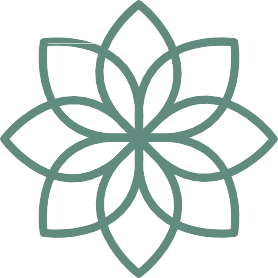 GENERAL
Analizar la oferta exportable  de rosas ecuatorianas  correspondiente a la sub  partida 0603.11.00.00 bajo la  certificación de comercio  justo al mercado  estadounidense para  determinar su incidencia en el  grado de desarrollo sostenible  del país.
Describir los criterios de comercio justo que se  aplican en el sector productor y exportador de  rosas ecuatorianas.
Diagnosticar el potencial del mercado de  Estados Unidos para la exportación de rosas  ecuatorianas con certificación de comercio  justo.
·Proponer un análisis de direccionamiento  estratégico a través de la herramienta DAFO –  CAME para el sector florícola.
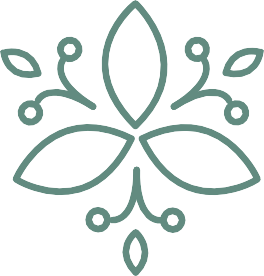 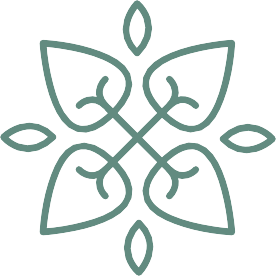 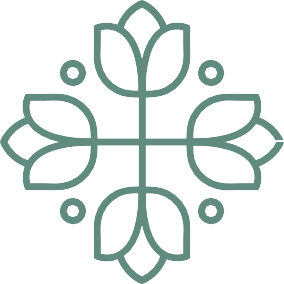 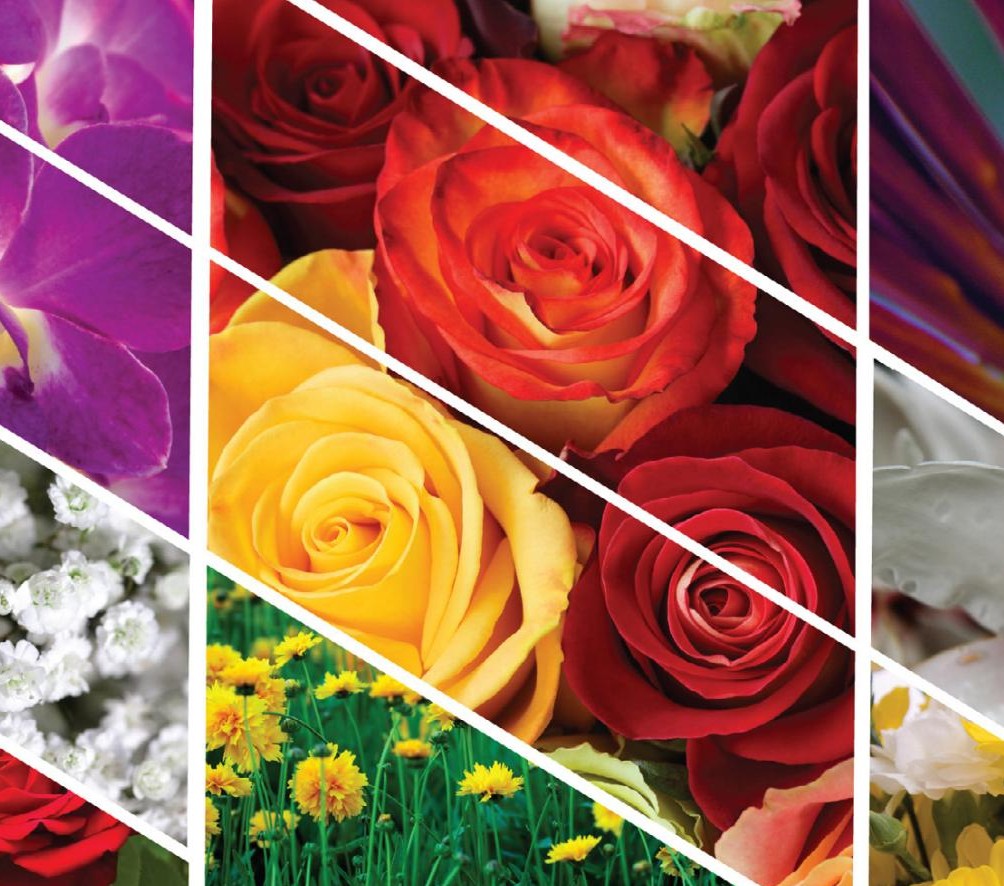 Marco Teorico
TEORIA DEL COMERCIO INTERNACIONAL
Presentations are communication tools.

TEORÍAS TRADICIONALES DEL  COMERCIO INTERNACIONAL
Teoría Clásica - Nueva teoría del CI -	El Novísimo

TEORÍA DE LAS TRES DIMENSIONES DEL  DESARROLLO SOSTENIBLE
Dimensión Social - Ecológica - Económica
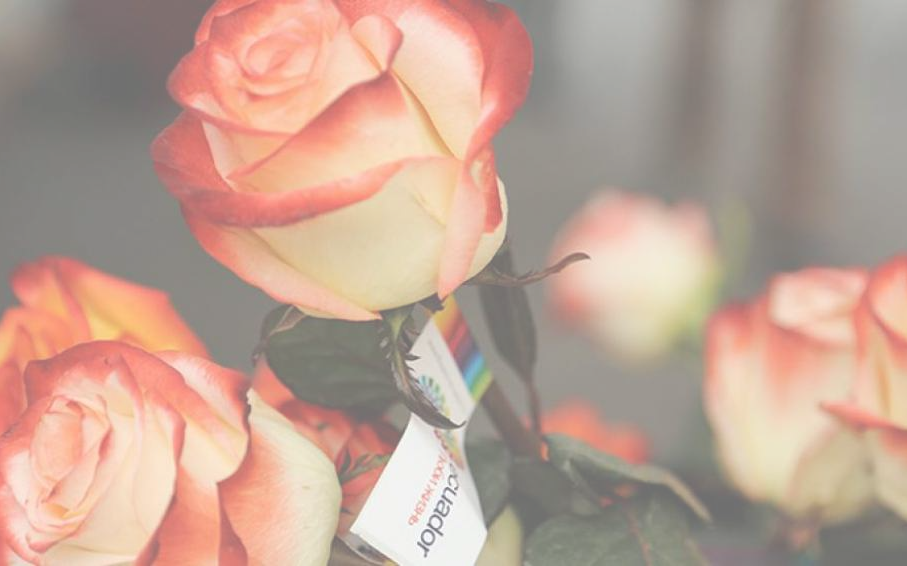 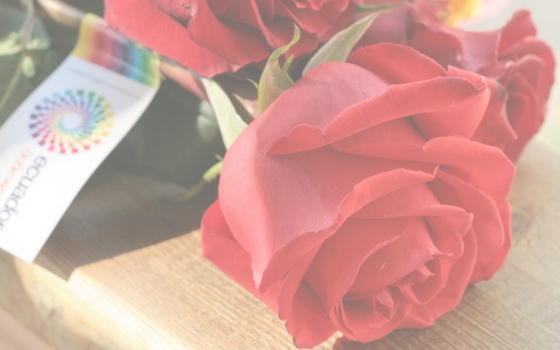 MARCO CONCEPTUAL
MARCO REFERENCIAL
Comercio Exterior  Comercio Justo - Criterios  Economìa Circular  Exportación - Exportador  Oferta Exportable
Comercio Justo  Sector Florícola en Ecuador
Relación comercial Ecuador - EEUU
Determinación de Variables
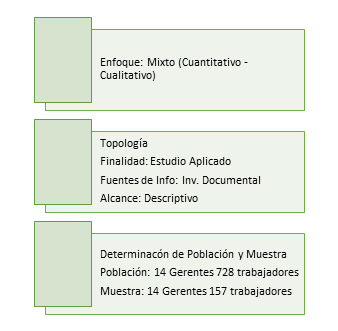 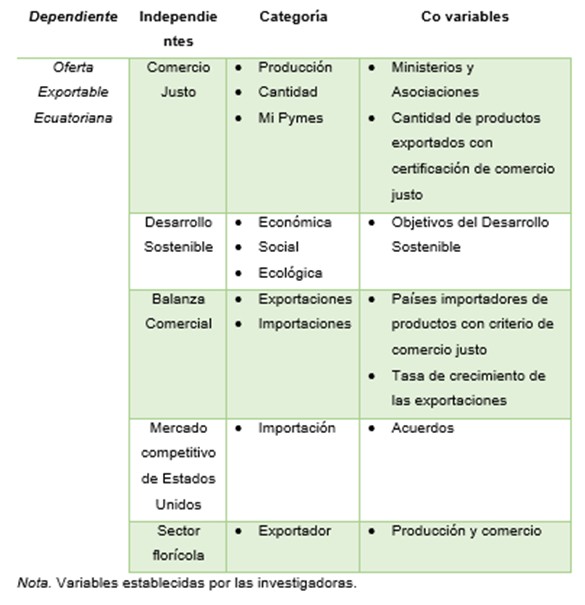 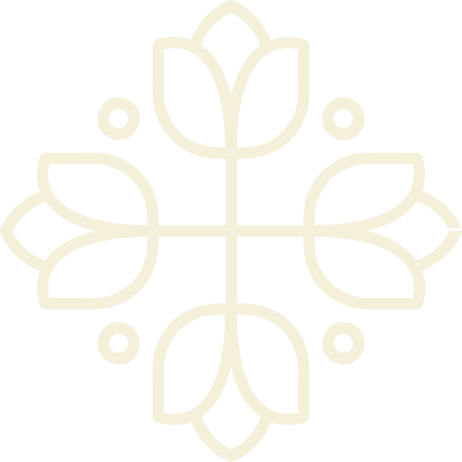 Metodología de  Investigación
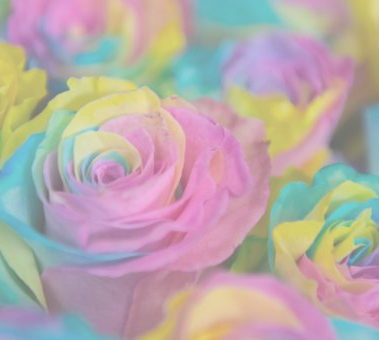 INTRUMENTOS DE  RECOLECCIÒN
Herramienta: Cuestionario - Encuesta

PROCEDIMEINTO DE
RECOLECCIÓN Y ANÁLISIS
Entrevista directa - Tabulaciòn Cruzada -  Análisis Bivariado
Metodología de  Investigación
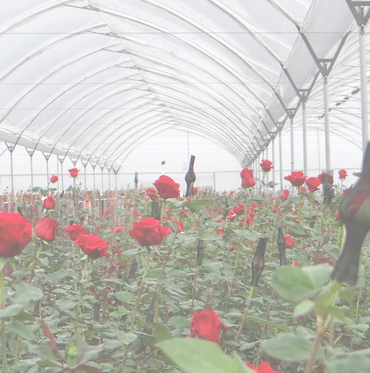 Desarrollo del
Estudio
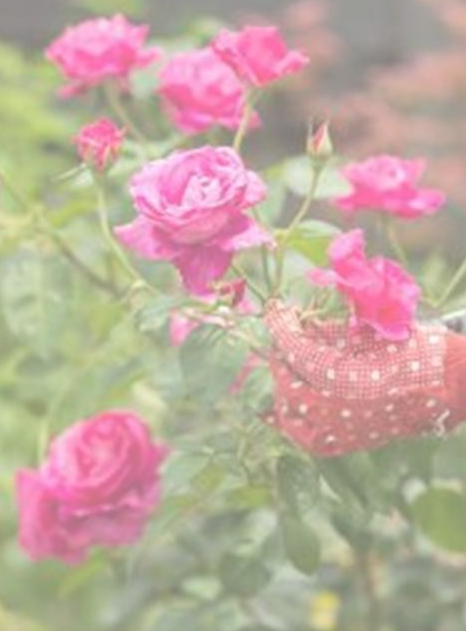 ANTECEDENTES
Años 70	Instalación de primeros invernaderos  Alta rentabilidad
Año 1980	Inician las primeras exportaciones
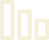 Inicia la producción de rosas en el Ecuador  Ventaja Comparativa
5200 ha de cultivo de rosas
Las primeras Pichincha y Cotopaxi
Años 90

2018
Sector  productor y  exportador de
rosas
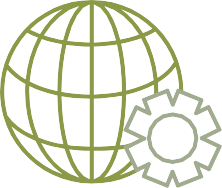 Avance estratégico Creación de asociaciones
Beneficios a socios  Promoción internacional  Apoyo en procesos  Obtención de certificaciones
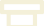 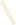 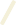 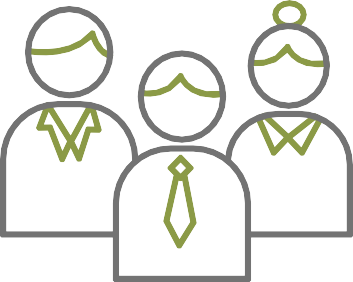 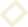 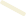 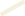 FACTORES
Geografía
Clima
Condiciones y variedad de suelos
Sectores diversos y dinámicos
Aporta un gran volumen de ingresos  al país
EN UN INICIO
Falta de tecnología y escaso  conocimiento técnico
Invernaderos a base de eucalipto y  fertilizantes artesanales
Industria y su evolución
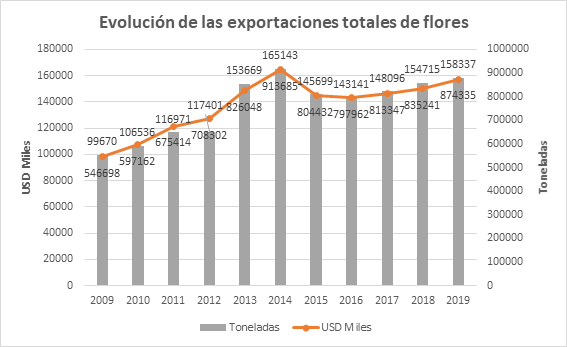 ACTUALMENTE
Reconocimiento mundial por cifras  positivas
Procesos de industrializacion y DT
Diversificación de actividades  productivas y de prácticas de  comercialización
Principales países  importadores
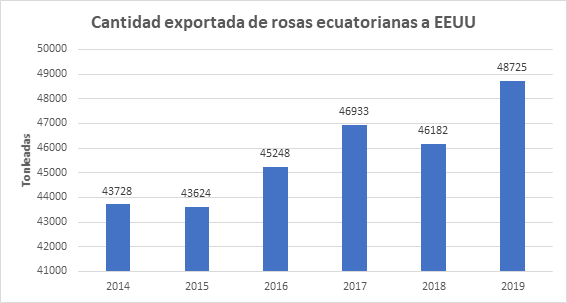 Datos de Trade Map, en el periodo de estudio
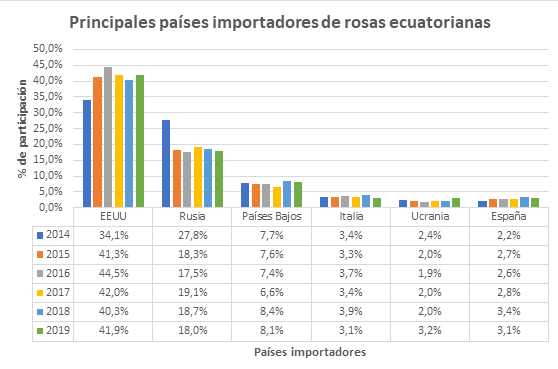 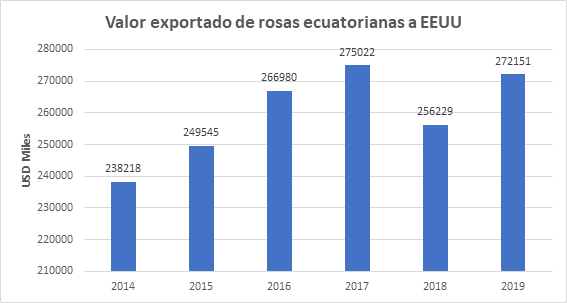 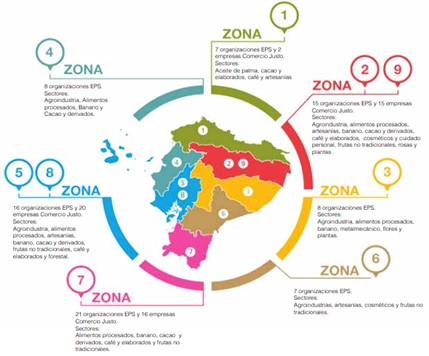 Exportaciones de  productos Fairtrade
Principales países  importadores de  productos Fairtrade
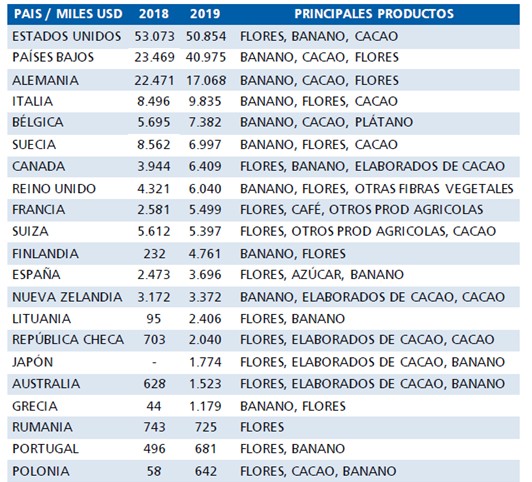 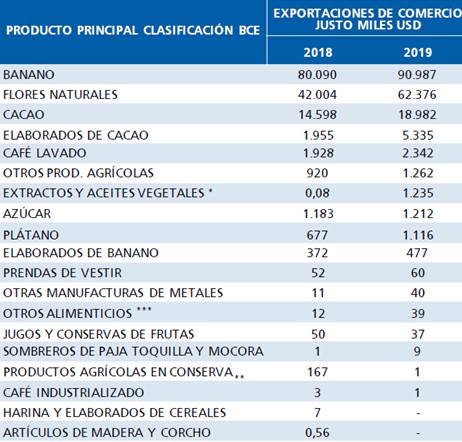 CALIDAD Y TAMAÑO
Exportaciones han aumentado de $195 mill. en el año 2000 a $881 mill  para el año 2019.
INDUSTRIA DE LAS FLORES
300 empresas familiares grandes  700 empresas de flores
Comercialización  de rosas  ecuatorianas  bajo certificación  de comercio  justo
CADENA DE COMERCIALIZACIÓN
·Producción por asociaciones, cooperativas, empresas sociales, ONG,  redes, entre otros.
·Pre financiamiento pagado mayoritariamente por el Banco y ONG.
·Certificación y sellos emitidos por certificadores.
·Marketing internacional por intermediarios de Comercio Justo, muchos de  los cuales se ajustan a la presencia de pequeños productores.
·Comercialización minorista realizada por las tiendas solidarias y los puntos  de venta de las grandes superficies comerciales.
·Consumo responsable de personas con conciencia frente al consumidor
SEGÚN LA OMC
COMERCIO JUSTO
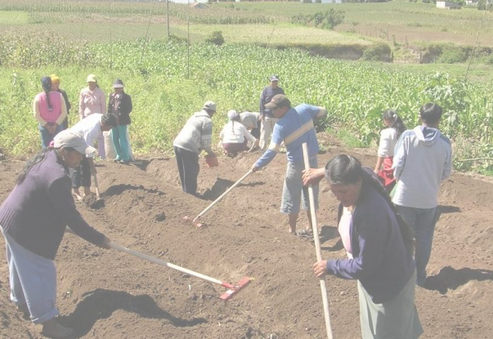 “relación comercial, basada en el diálogo, la transparencia y  el respeto, que busca una mayor equidad en el comercio  internacional. Contribuye al desarrollo sostenible ofreciendo  mejores condiciones comerciales y asegurando los derechos  de los productores y trabajadores marginados”
MARCO DE CONFERENCIA DE LAS NACIONES  UNIDAS SOBRE COMERCIO Y DESARROLLO,  UNCTAD 1964
Nació oficialmente el compromiso internacional Comercio, no ayuda,  una solicitud de un grupo de productores del sur; aunque en 1960  comenzó el nivel internacional, con el nombre de Comercio Justo
En 2004, para garantizar una certificación transparente e  independiente, se creó FLOCERT, organismo de certificación para  productos de Comercio Justo
En 2009, se unificaron y se estableció la Organización Mundial de  Comercio Justo (WFTO)
Para 2016, la WFTO lanzó su propio sello de certificación de  Comercio Justo.
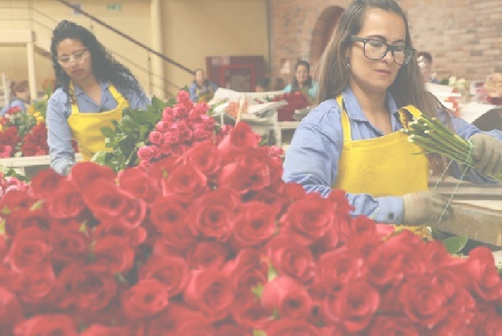 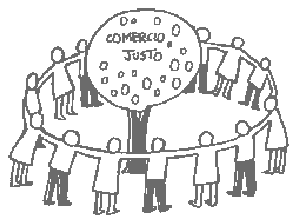 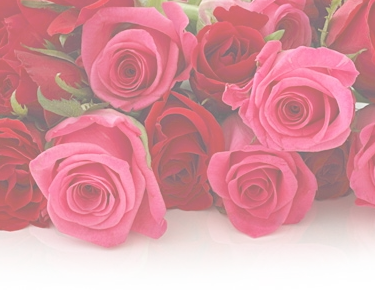 CERTIFICACIÓN DE COMERCIO  JUSTO
¿Qué hace?
Contrarrestar la pobreza de pequeños  productores.
Sistema de certificación para dar valor  diferenciado - propósito
Certifica cualidades del producto para  reafiermar clima de confianza.
Mejora la competitividad y actividades  economicas viables
Establecen Estándares de Conformidad
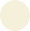 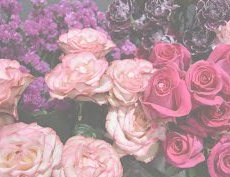 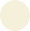 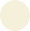 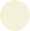 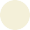 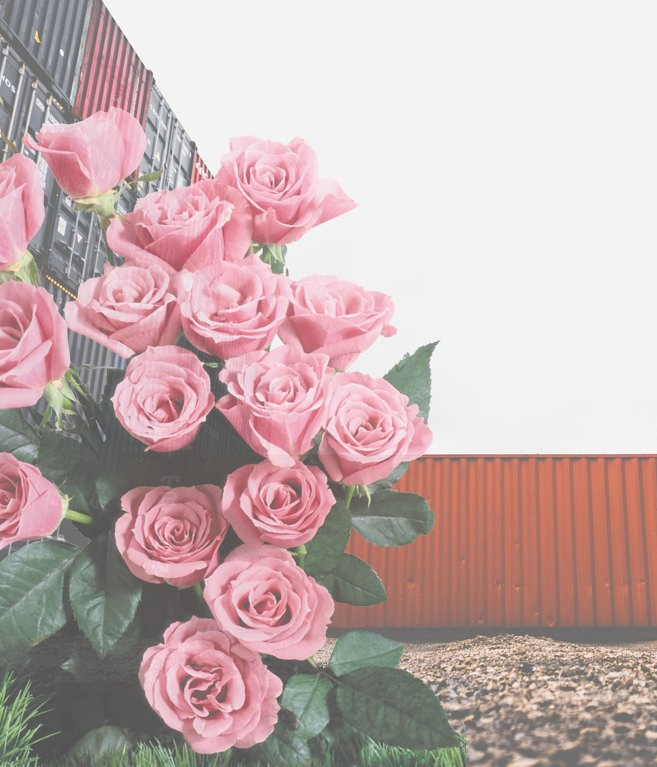 Beneficios
REDUCCIÓN DE LA POBREZA
Aumenta seguridad alimentaria, mejora  calidad de vida.

DESARROLLO SOSTENIBLE
Rentabilidad, posicionamiento, expansión  y acceso a economias de escala

BIENESTAR SOCIAL
Fondos de ahorro familiar, inversión,  crédito.
1. CREAR
OPORTUNIDADES PARA  PRODUCTORES
ECONOMICAMENTE  DESFAVORECIDOS
2. TRANSPARENCIA Y  RENDICIÓN DE
CUENTAS
En gestión y relaciones comerciales;  formas de trabajo adecuadas.
Principios de Comercio
Justo
3. PRACTICAS DE  COMERCIO JUSTO
Actividades considerando bienestar  social, econóico y ambiental
4. PRECIO JUSTO
Pago equivalente al esfuerzo,  sustentable en el mercado y acorddo  de namenra conjunta
5. NO AL TRABAJO
INFANTIL O TRABAJO  FORZOSO
Aspectos legales delimitados por la  ONU
6. COMPROMISO CON
LA NO DISCRIMINACIÓN
Igualdad de Género - Poder  Económico de la Mujer - Libertad de  Asociación.
Principios de Comercio
Justo
7. CONDICIONES DE  TRABAJO DIGNAS
Entorno de trabajo seguro y  saludable; desarrollo de  capacidades
8. PROPORCIONAR EL  DESARROLLO DE LA
CAPACIDAD
Desarrollo de habilidades y  capacidades
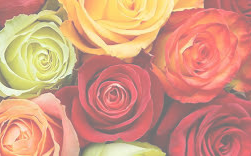 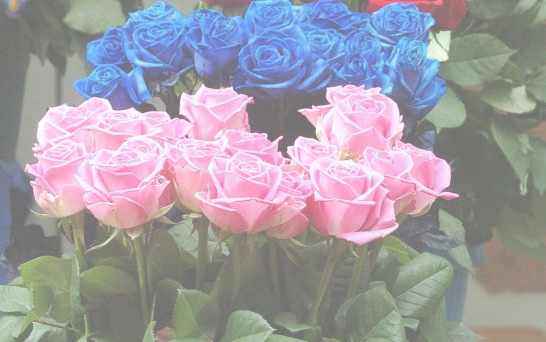 9. PROMOCIÓN DEL  COMERCIO JUSTO
10. RESPETO AL MEDIO  AMBIENTE
Promover objetivos y actividades de  CJ.
Honestidad de publicidad y  marketing
Materias primas sostenibles  Energíaas y tecnologías renovables.
Obligaciones de  la Norma de  Comercio Justo
OBLIGACIONES IMPLICITAS
Aceptación de Auditorias
Persona de Contacto para certificación  Organización Establecida.
Potencial de Mercado.
Decisión colectiva y democrática de  formar paste del Comercio Justo.
Cumplimiento de legislación nacional  Derechos sobre agua y tierra.
Comercialización con integridad
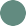 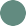 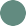 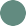 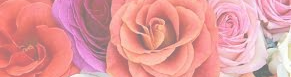 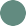 FACTORES CONTRA
Pocos establecimientos o  tiendas especializadas  Alejadas de compradores  potenciales.
alto costo y escaza variedad  Falta de promoción
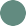 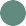 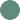 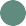 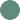 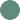 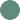 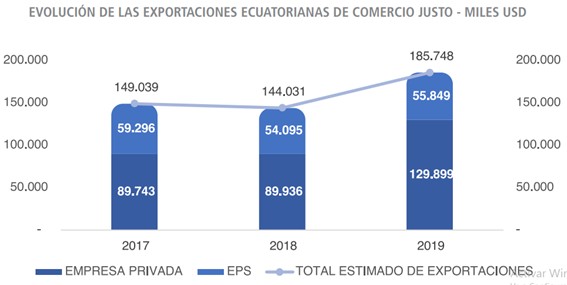 Exportaciones  de Comercio  Justo
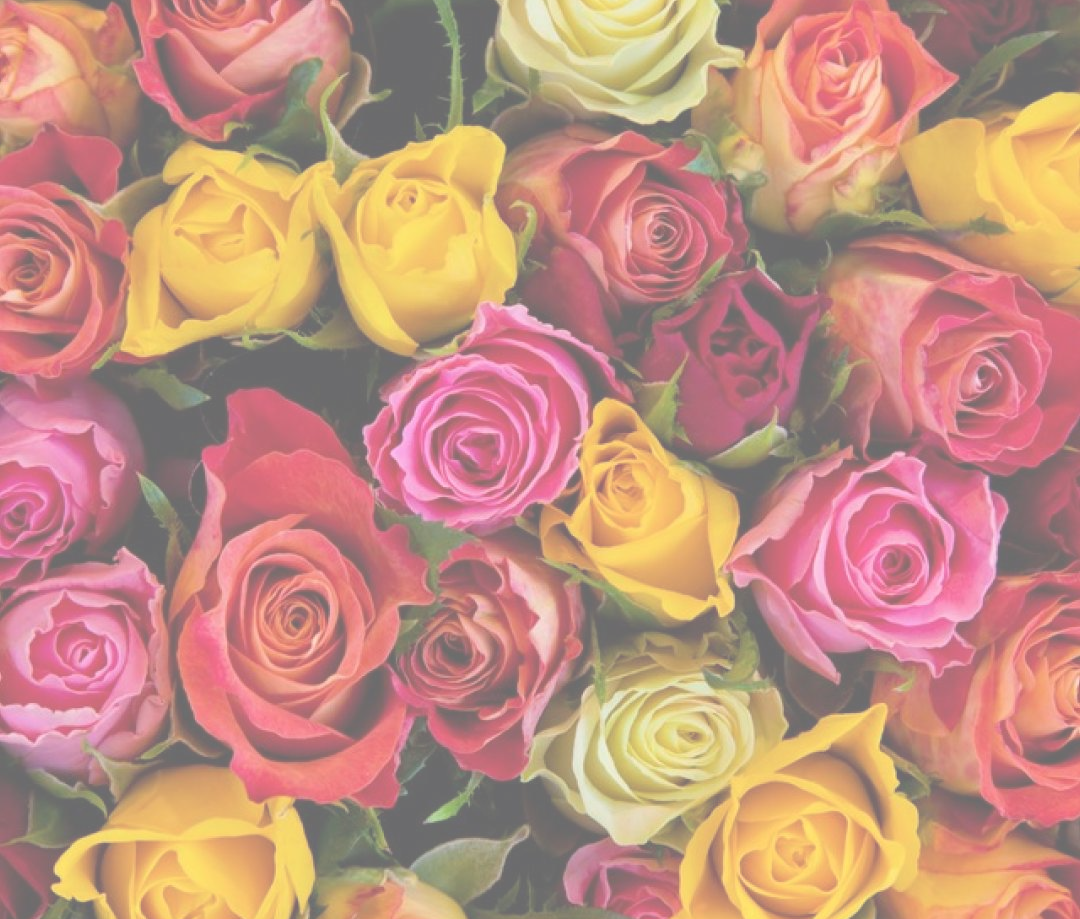 OBJETIVOS
DISMINUCIÓN DE LA  POBREZA ( 2016)
Perú (-4.4%)
Yruguay (-4.1%)
Brasil (-2.5%)
Ecuador (-1,8%)
Colombia (-1,7%)
Garantizar el desarrollo alargo plazo
Mejorar consiciones sociales: Aplica servicios sociales y  representación social.
Disminuir brecha en tre ricos y pobres (America Latina -
-1.19% en 2014) viven conmenos de $5.00 al dís
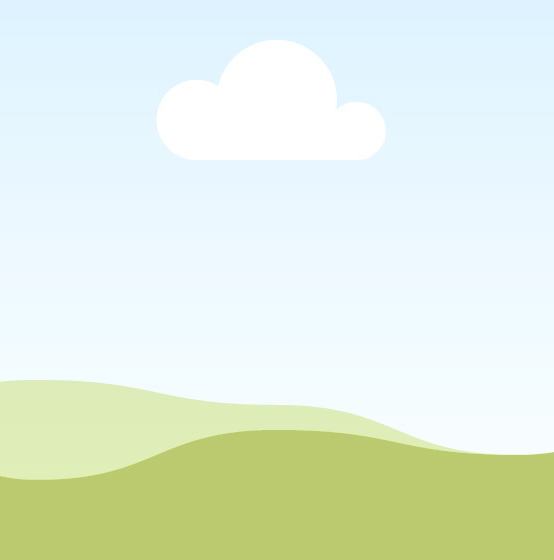 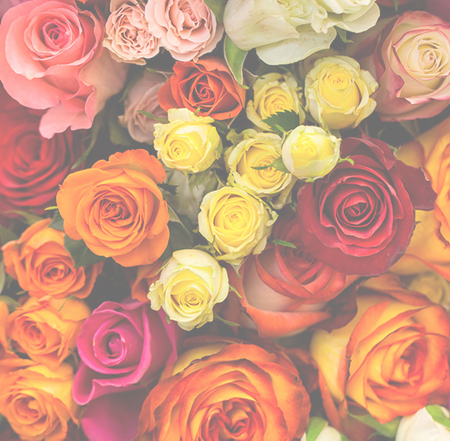 FACTORES -  PROVEEDORES
DEMANDA DE ROSAS  CERTIFICADAS - EEUU
Mercado de consumo por impulso  Canales de Distribución:  Floristerías 52% Supermercados
26% Oros 22%
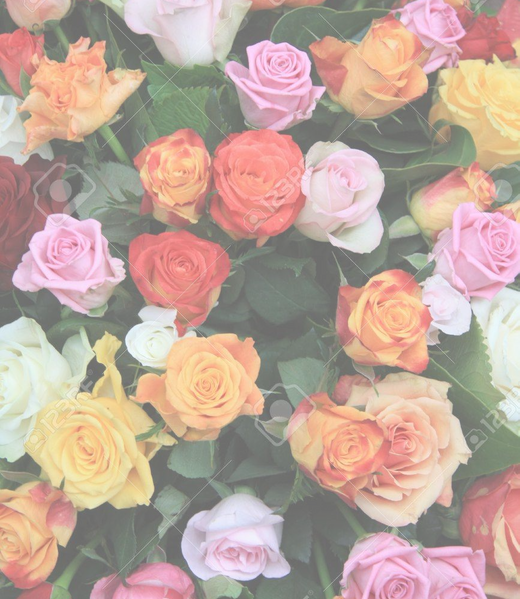 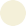 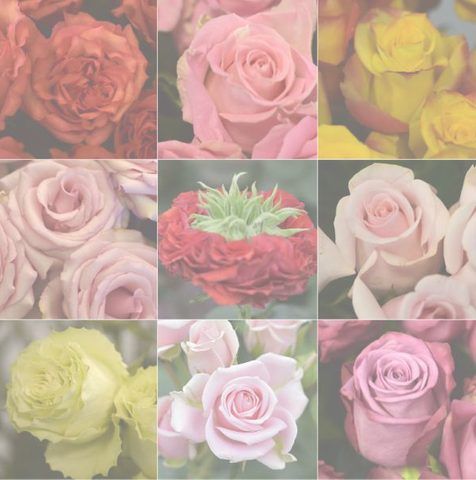 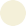 Producción interna (tulipanes y  azucenas) disminuyo  Importación de Rosas: Principal  41% total importado con valor de  400 millones entre 2014 y 2016.
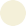 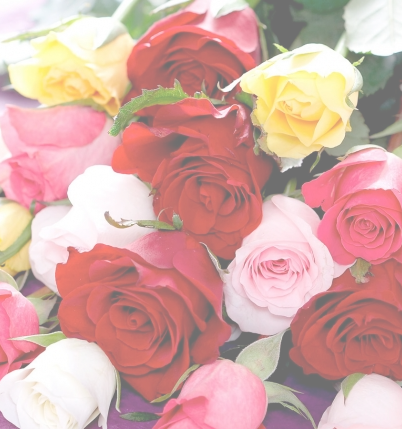 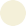 Confiabilidad, calidad,  precio, procesamiento  de reclamos,  conocimiento de  expertos
Principal Mercado - EEUU
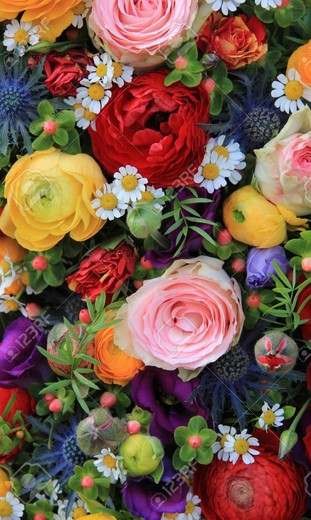 DATOS POBLACIONALES
Superficie: 9,631,418 km²
Población: 328.200.000 habitantes  Terecer país mas grande  mundialmente
Idioma: Inglés



IMPORTACIÓN
Del total importado 62%  Colombia 32% Ecuador.  Mercado Potencial:  Ubicación y Tamaño  Uso: Ramos y Eventos
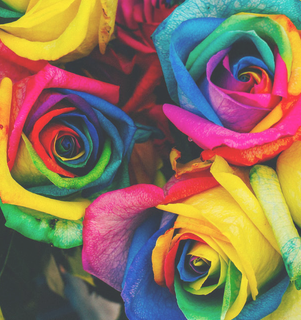 ACUERDOS
TLC (Colombia) SGP y  ATPDEA (Ecuador)
CARACTERISTICAS
Capitalista - Industrial  Tecnología - Gran escala -  Recursos Naturales
Principal producto importado:  Petroleo
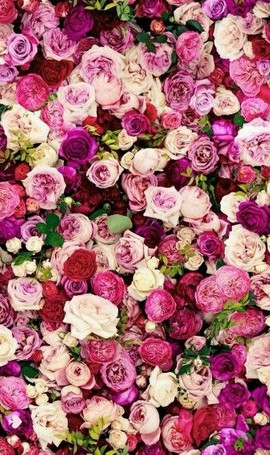 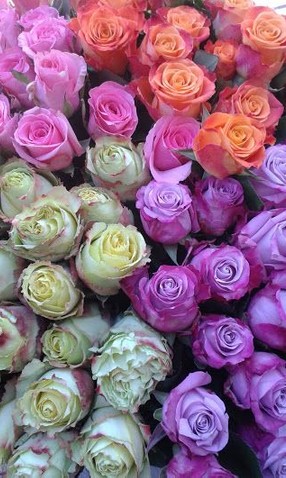 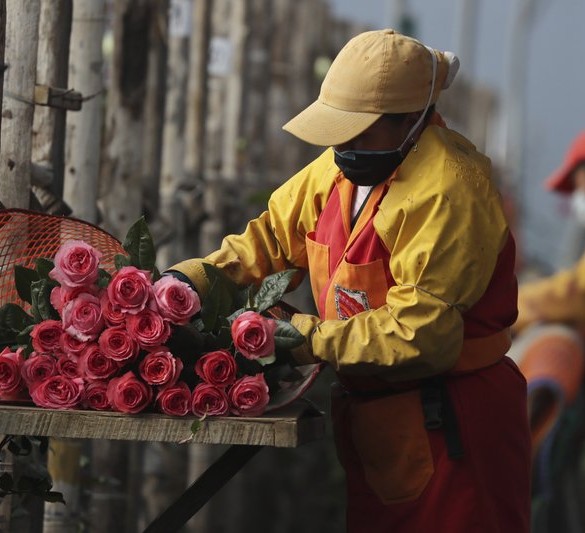 Resultados
Análisis de Datos - Gerentes
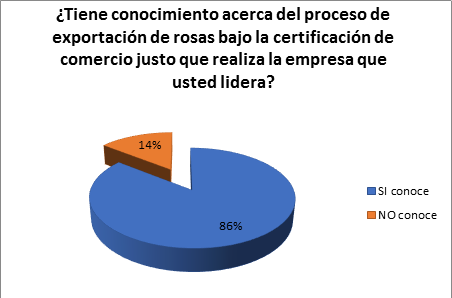 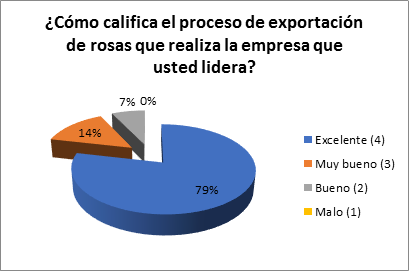 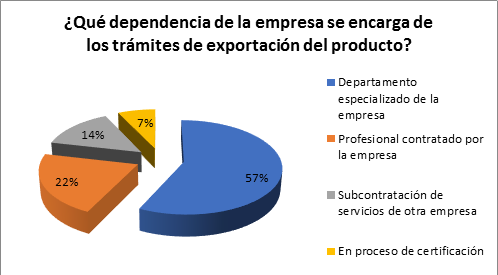 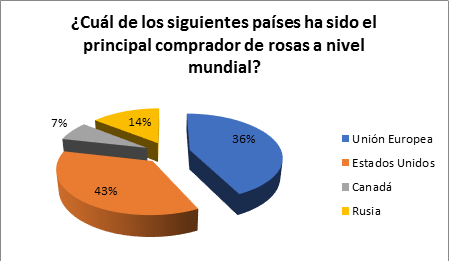 Análisis de Datos - Gerentes
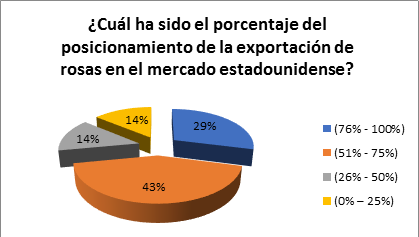 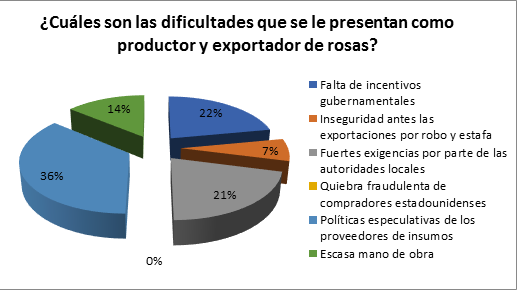 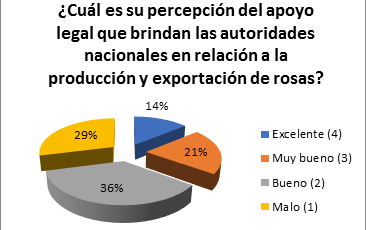 Análisis de Datos - Gerentes
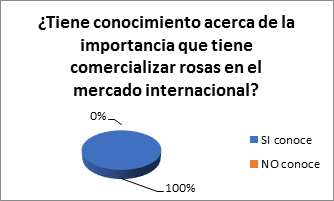 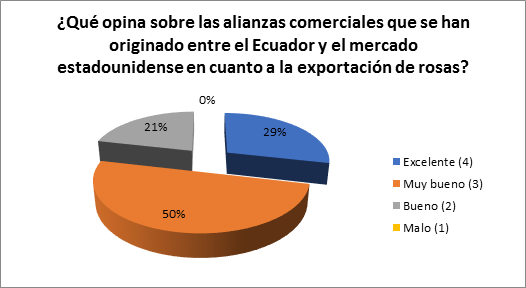 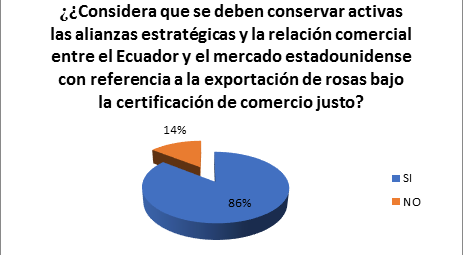 Análisis de Datos - Trabajadores
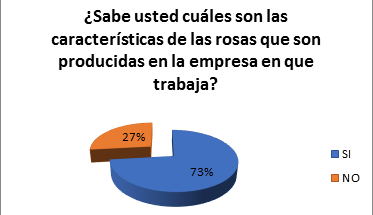 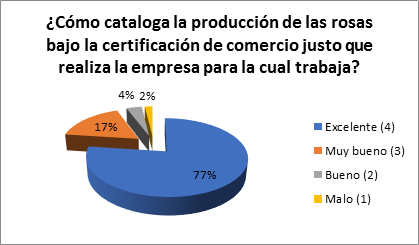 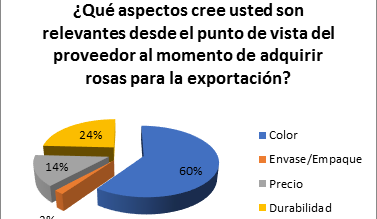 Análisis de Datos - Trabajadores
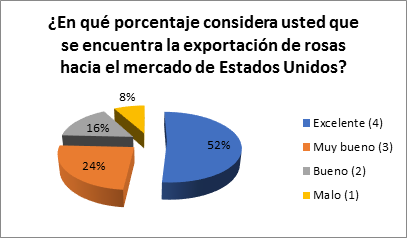 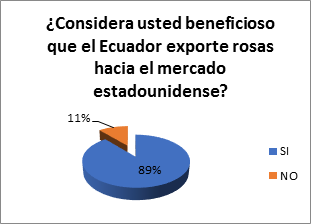 DAFO
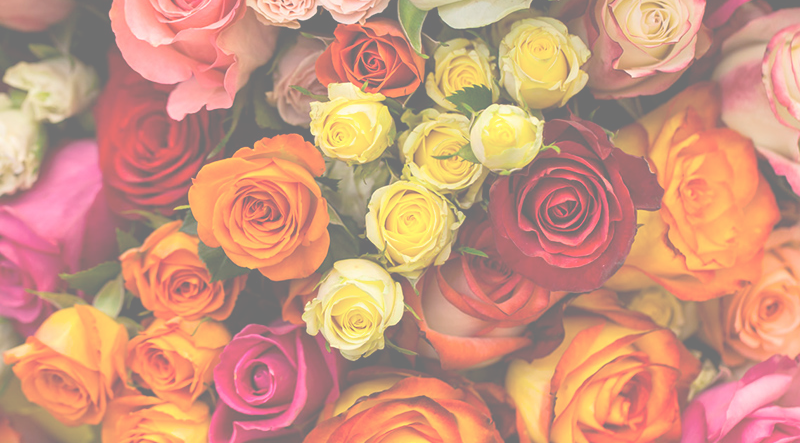 HERRAMIENTA - ANÁLISIS SITUACIONAL
Diagnostica factores que influyen en el desarrollo y  cumplimiento de metas.
Evidencia	situación estratégica - busca equilibrio.  Aplica a un sector u organización
Balance entre capacidad de recursos y situación  externa.
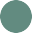 BENEFICIOS
Conciencia de  obstaculos  enfrentaar  Posibilidades  reales.
Aplicaación  eficiente
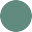 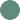 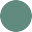 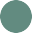 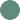 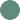 CAME
CORREGIR - AFRONTAR -  MANTENER - EXPLORAR
Líneas de acción (claras -  específicas - concretas)  Aprovechamiento óptimo de  recursos.
Plan estratégico de la empresa.  Matriz 2x2 para correcta  aplicación.
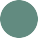 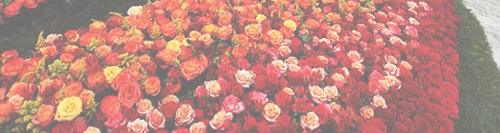 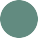 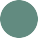 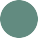 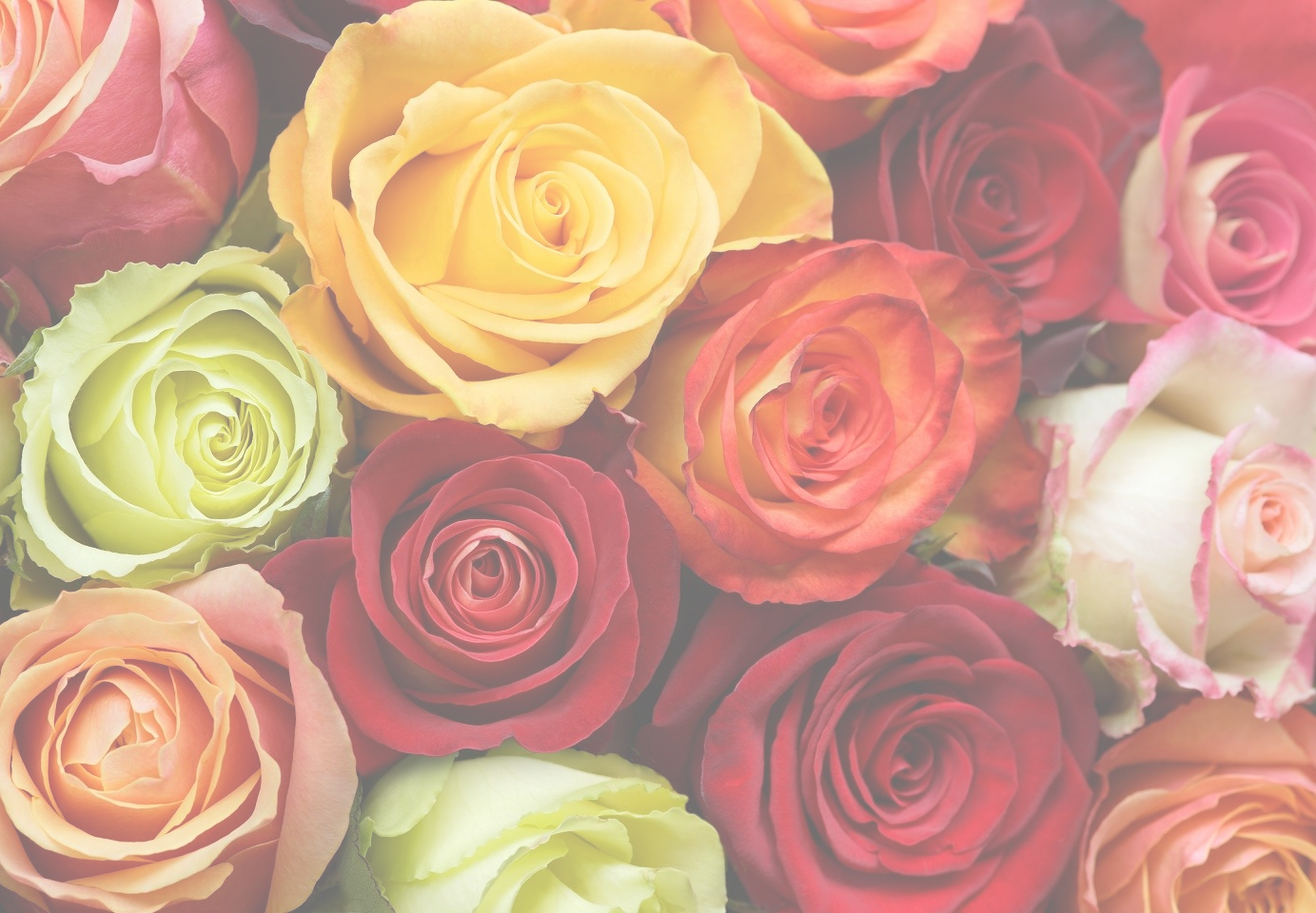 EXPLORAR
OPORTUNIDADES
Estrategias Ofensivas: De ataque y  posicionamiento aprovechando las  oportunidades de mercado.
AFRONTAR	AMENAZAS
Estrategias de Supervivencia:  Contrarresta el error de negarse a  teconocer las amenazas, evita que  crezcan las debilidades
Direccionamiento
Estratégico
MANTENER	FORTALEZAS
Estrategias Defensivas: Usuales en  empresas consolidadas, mantiene la  ventaja competitiva para hacer  frente a las amenazas del mercado
CORREGIR	DEBILIDADES
Estrategias de Reorientación: Usadas  para cambiar de rumbo, cambio de  modelo de negocio, y sobrevivir.
Ejemplo: COVID-19
Matriz DAFO
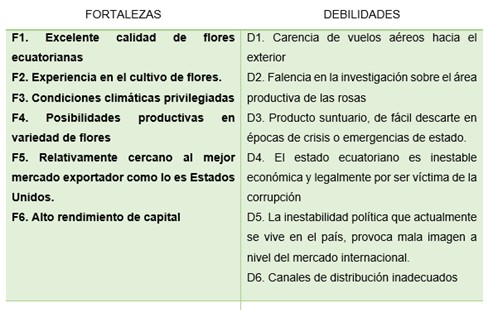 Matriz DAFO
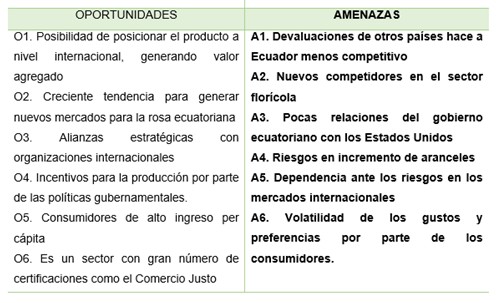 Matriz de Direccionamiento
Estratégico
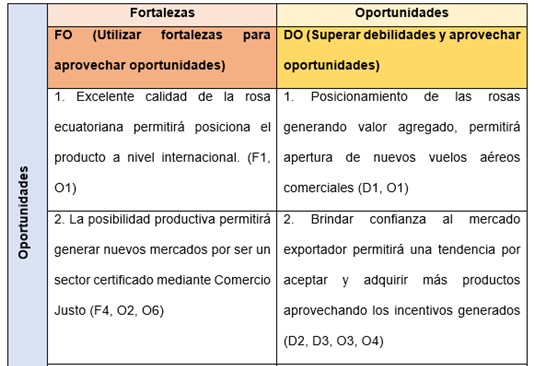 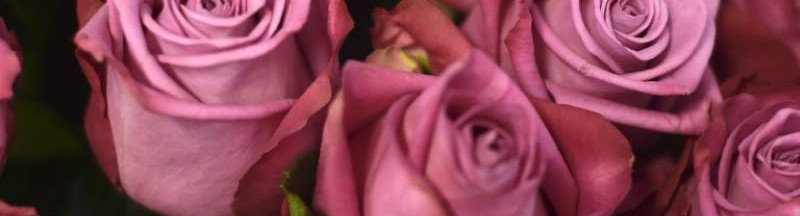 Matriz de Direccionamiento
Estratégico
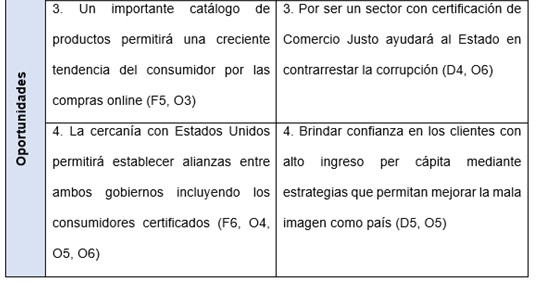 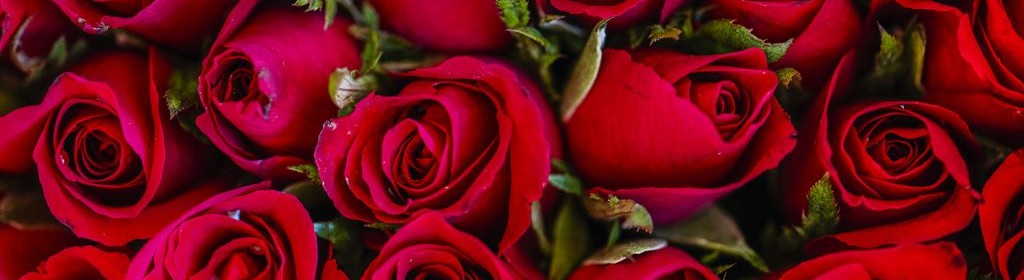 Matriz de Direccionamiento
Estratégico
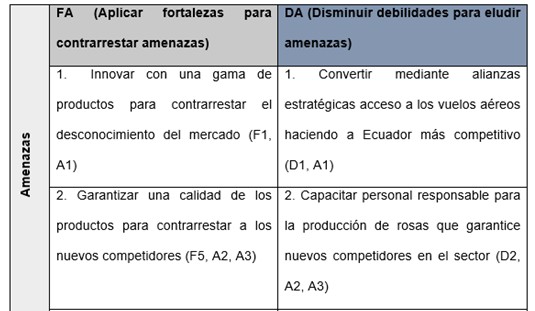 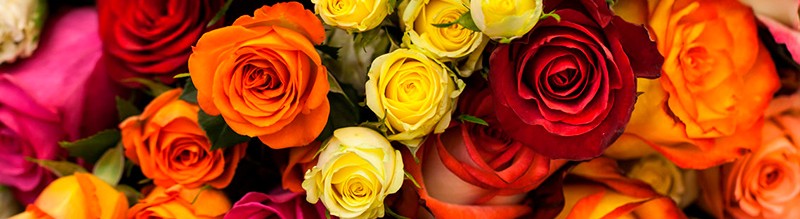 Matriz de Direccionamiento
Estratégico
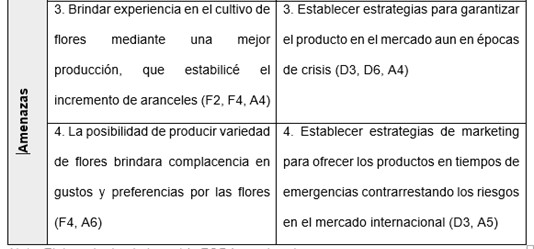 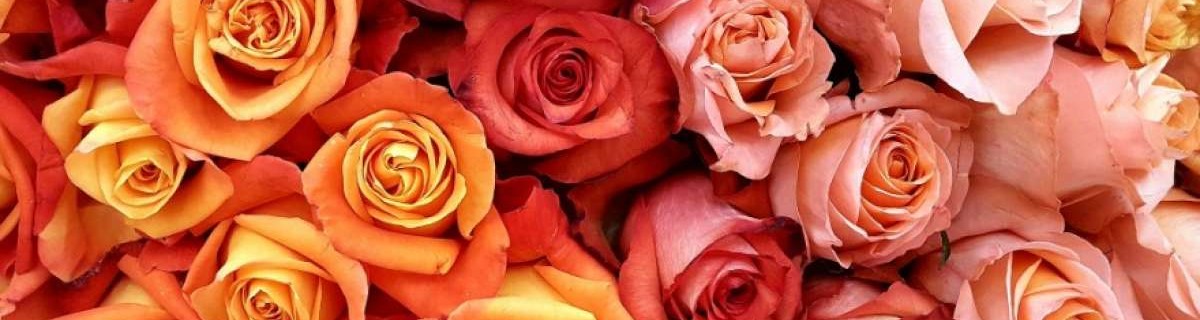 Conclusiones y Recomedaciones
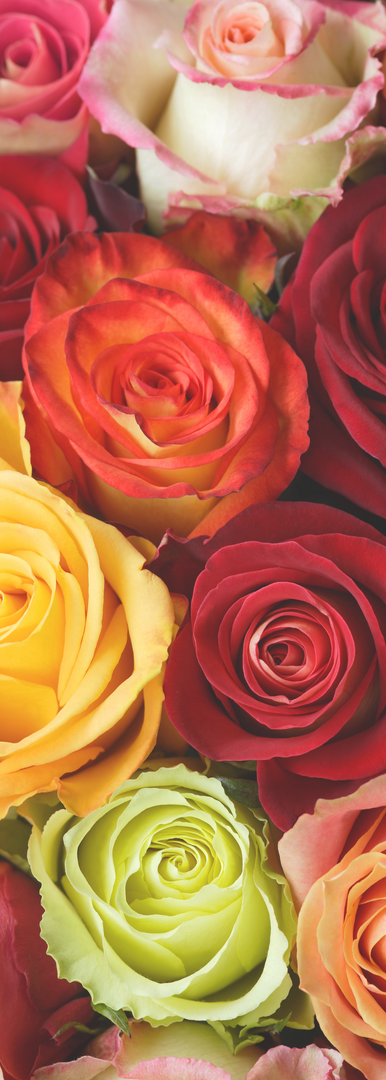 CONCLUSIONES
Situación Actual  Incidencia del  Comercio Justo  Estados Unidos -  Mercado Potencial  DAFO - CAME
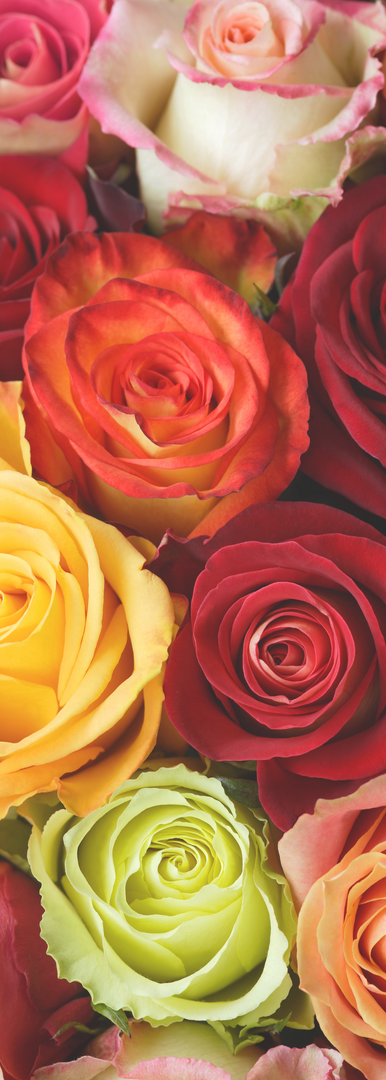 RECOMENDACIONES
Establecer alianzas  estratégicas y potenciar  acuerdos comerciales.
Mantener certificaciones  y dar buen  acompañamiento  Aplicar DAFO - CAME al  cada floricola.
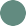 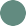 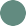 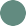 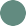 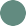 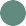